Муниципальное казенное дошкольное образовательное  учреждение                                                                           «Детский сад №3 п.Теплое»
Физическая культура
                      во II младшей группе


                                                 
Подготовил воспитатель
второй младшей группы
Кузнецова А.А.
1-я часть
 Ходьба в колонне по одному; 
ходьба и бег врассыпную по всей комнате  (следить, чтобы ребенок  бегал в разных  направлениях). 
Упражнения в ходьбе и беге чередуются.
 Музыкальное сопровождение желательно. 

Задачи: Повторить ходьбу и бег врассыпную, развивая ориентировку в пространстве;
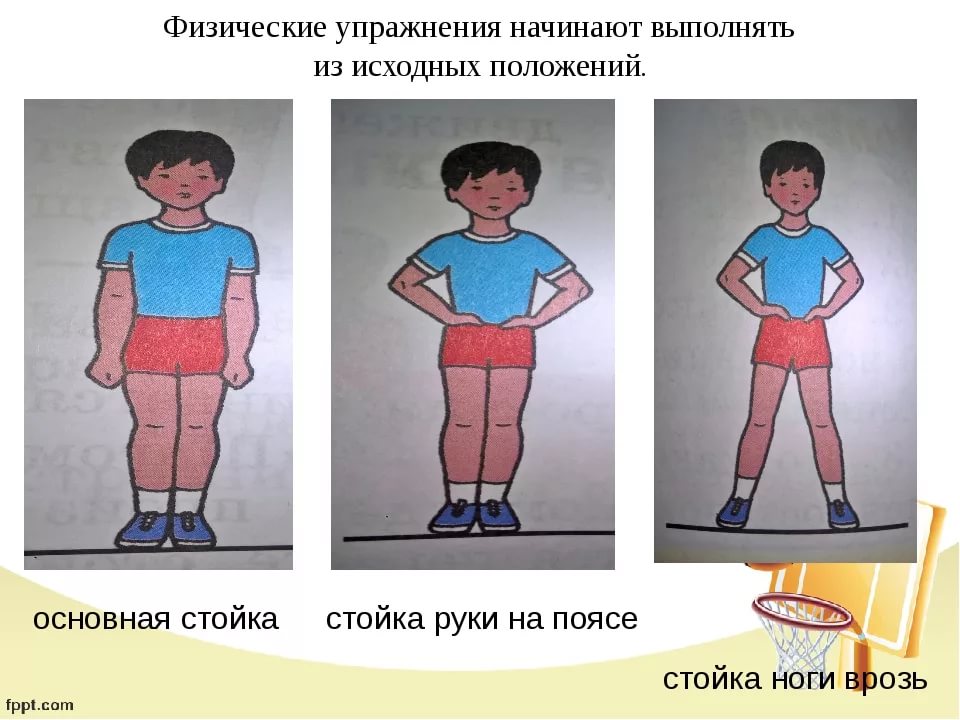 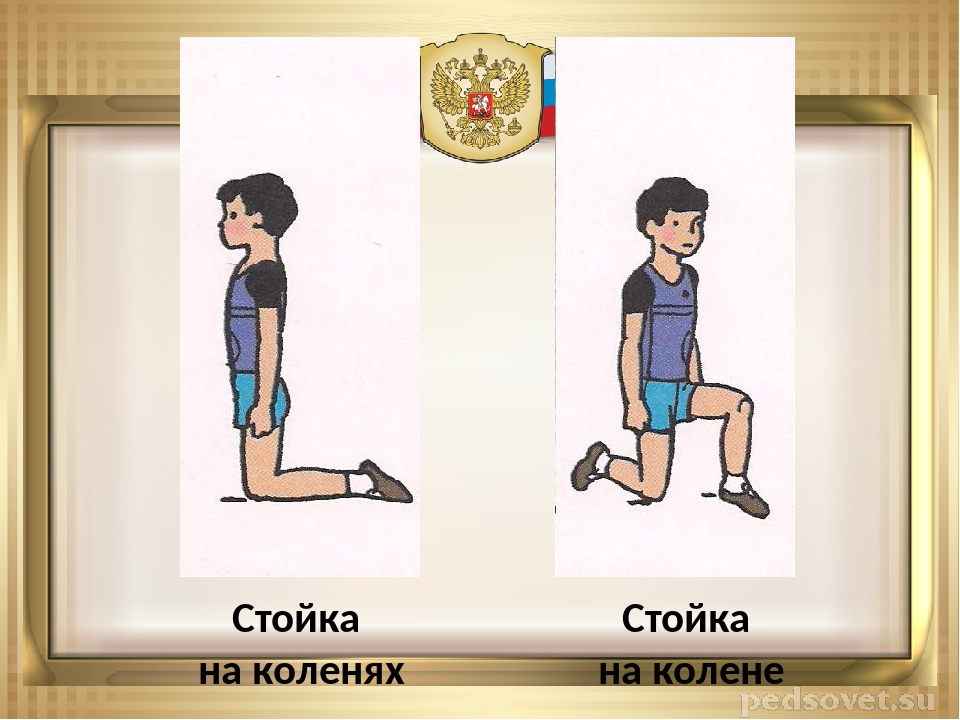 Стойка на коленях
2-я часть. Общеразвивающие упражнения с кольцом (от колъцеброса).
 
1. И. п. . – ноги на ширине ступни ( обращать внимание на правильное исходное положение), кольцо в правой руке. 
Поднять кольцо через стороны вверх, переложить его в левую руку, опустить через стороны вниз. Поочередно передача кольца. 
2. И. п. – ноги на ширине ступни, кольцо в согнутых руках у груди. Присесть, вынести кольцо вперед, руки прямые, вернуться в исходное положение (4 раза). 
3. И. п. – стойка на коленях, кольцо в правой руке, левая на поясе. Поворот вправо (влево), положить кольцо у носков ног; повернуться, взять кольцо, вернуться в исходное положение (по 3 раза). 
4. И. п. – ноги слегка расставлены, руки произвольно вдоль туловища, кольцо на полу у носков ног. Прыжки вокруг кольца в обе стороны, в чередовании с ходьбой на месте (по 2–3 раза в каждую сторону)
Задачи :упражнять в прыжках на двух ногах с продвижением вперед, 
воспитывать  интерес к физическим упражнениям,
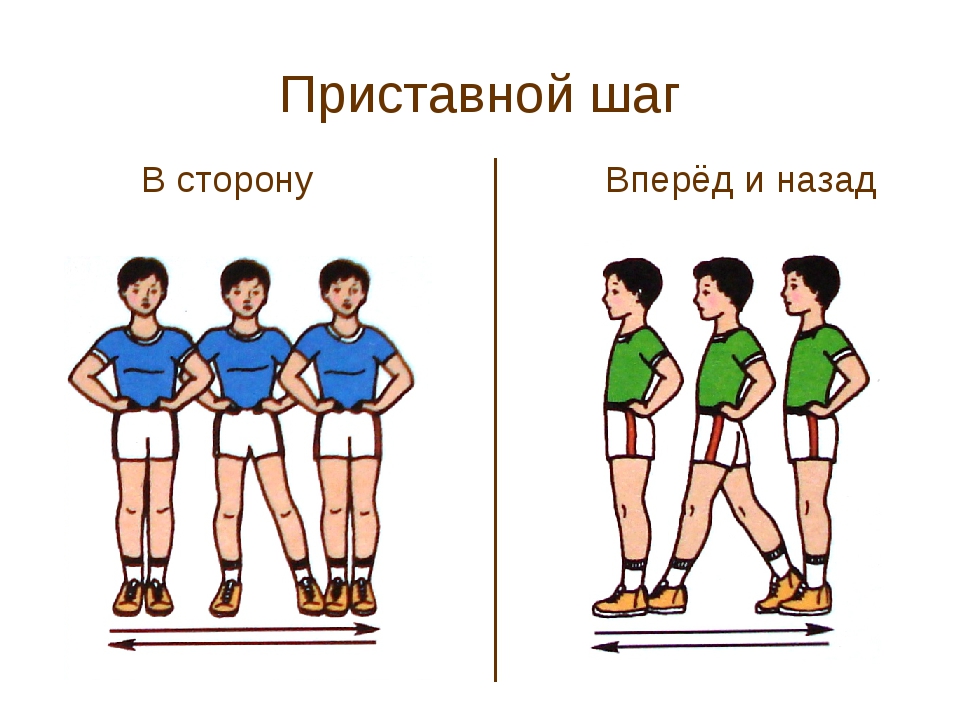 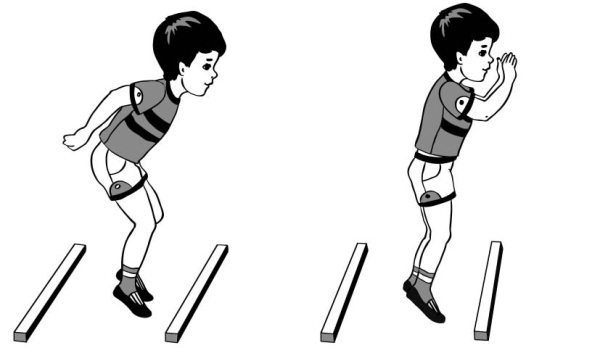 Ходьба по скамейке приставным шагом
Перепрыгивание на двух ногах через шнуры
Основные виды движений. 
Ходьба по гимнастической скамейке  приставным шагом (высота 25 см)
Ребенок становятся перед скамейкой  и после показа взрослого  выполняет ходьбу по скамейке, руки на поясе, в умеренном темпе. Взрослый осуществляет страховку, дает указания, что спину и голову надо держать прямо, сохраняя при этом равновесие.. . Важно  чтобы ребенок приземлиться на носки при согнутых коленях.
Затем ребенок приступает к выполнению прыжков – перепрыгивание на двух ногах через шнуры ( расстояние между ними 30–40 см).  Важно следить за тем, чтобы ребенок  сгибал ноги и приземлялся  на полусогнутые ноги, а, выпрямляясь, сохранял равновесие.
 Задачи: учить сохранять равновесие, при ходьбе по ограниченной площади
Развитие умение перепрыгивать через шнуры, приземляться на полусогнутые ноги в прыжках. 
Способствовать формированию положительных эмоций.
Подвижная игра «Воробушки и автомобиль»
Цель: приучать бегать в разных направлениях,   начинать движение и менять его по сигналу взрослого, находить своё место.
Описание. Дети – «воробушки» садятся на скамейку – «гнёздышки». Взрослый изображает «автомобиль».После слов взрослого: «Полетели, воробушки, на дорожку» - дети поднимаются и бегают по комнате, размахивая руками – «крылышками».По сигналу  «Автомобиль едет, летите, воробушки, в свои гнёздышки!» - «автомобиль» выезжает из «гаража», «воробушки» улетают в «гнёзда» (садятся на скамейки). «Автомобиль» возвращается в «гараж».
3-я часть.  «Зернышки для воробья»
Задачи: учить детей действовать по правилам, развивать выносливость.
Ход игры:
Взрослый: Посадили зернышки в землю. (Дети садятся на пол, сжимаются в комок.)Полил дождь, а потом засветило солнце. Стали зернышки прорастать, появились росточки. (Дети медленно поднимаются, подтягиваются, поднимая руки-«росточки» вверх -и поворачиваясь к «солнышку»).
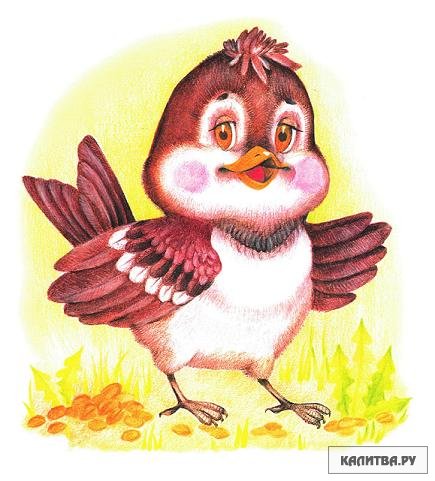